Meeting summaryILCA 2020 and ESMO 2020, virtual meetingsDr. Su Pin ChooCurie Oncology and National Cancer Centre, SingaporeHIGHLIGHTS FROM HCC CONNECTSEPTEMBER 2020
2
DISCLAIMER
Please note: The views expressed within this presentation are the personal opinions of the author. They do not necessarily represent the views of the author’s academic institution or the rest of HCC CONNECT group.
This content is supported by an Independent Educational Grant from Bayer. 

Dr. Su Pin Choo has the following relevant financial disclosures: 
Bayer, BMS, Eisai, MSD, Roche, Sirtex
HCC, hepatocellular carcinoma
3
Abstracts covered in this summary
4
REFINE: Background and study design
RESORCE study (NCT03289273): Phase 3, randomised, controlled study showed that regorafenib improved overall survival (OS) vs placebo in patients who had disease progression on prior sorafenib (10.6 vs 7.8 months, respectively; hazard ratio [HR] 0.62, 95% confidence interval [CI] 0.50-0.78; one-sided p<0.0001)
REFINE study (NCT03289273): prospective, observational, post-authorisation safety study to evaluate the safety and effectiveness of regorafenib in patients with hepatocellular carcinoma (HCC) in real-world practice
Data cut-off date: 11 November 2019 – interim analysis
Treatment
Regorafenib at the discretion of the treating physician according to the local health authority approved labela
Eligibility criteria
Patients with unresectable HCC
Physician’s decision to treat with regorafenib
(N=1,000)
Primary objective: 
Safety in real-world practice conditions
Secondary objectives:
OS, PFS, TTP, ORR in real-world practice conditions
Planned interim analysis of REFINE carried out after the first 500 patients were enrolled in the study for ≥4 months:
P-115 from ILCA 2020	 Presents primary and secondary outcomes at the interim analysis
1010-P from ESMO 2020	 Reports on the dosing of regorafenib in real-world practice at the interim analysis
1009-P from ESMO 2020	 Presents interim results from a subpopulation in Korea, China, and Taiwan
a Labelled dose: 160 mg QD, 3 weeks on/1 week off in a 4-week cycle; the decision on the dose and duration of regorafenib treatment is at the discretion of the treating physician based on the recommendations in the local product information HCC, hepatocellular carcinoma; HR; hazard ratio; ORR, overall response rate; OS, overall survival; PFS, progression-free survival; QD, once daily; TTP, time to progression
5
Sequential treatment with sorafenib followed by regorafenib in patients with unresectable HCC: interim analysis of the observational REFINE study
Merle P, et al.ILCA 2020. Abstract P-115. Poster presentation
HCC, hepatocellular carcinoma
6
REFINE: Results – patient characteristics
REFINE study (NCT03289273): At the interim analysis, 498/500 patients received regorafenib and were evaluable
CHILD–PUGH CLASSIFICATION (LIVER DISEASE)
ECOG PS SCORE
Class A: 67% of patients
Class B: 11% of patients 
Class C: 1% of patients 
Not evaluable: 21% of patients
0: 42% patients 
1: 40% patients 
2-4: 5% patients
Missing or not evaluable: 13% of patients
a Nivolumab was the most common Immune checkpoint inhibitorECOG PS, Eastern Cooperative Oncology Group performance status
7
REFINE: Results – safety and effectiveness
Primary objective:
Safety: among all regorafenib-treated patients (N=498), the most frequent treatment-emergent adverse event (TEAEs) (any grade) were:
HFSR (30%), diarrhoea (21%), fatigue (16%), and decreased appetite (14%)
Secondary objectives:
Effectiveness: 
Median OS: 14.8 (95% CI 12.9-18.4) months in patients who received regorafenib as second-line treatment after sorafenib
Effectiveness (cont.): 
In patients who received prior sorafenib, medium OS in Child Pugh A and B were as follows: 
16.0 (95% CI 13.1-18.8) months and 8.0 (5.2-NE) months respectively
a From the start of regorafenib treatmentb Includes patients who received regorafenib as first-line (n=8) or second-line treatment after agents other than sorafenib (n=5) CI, confidence interval; HFSR, hand–foot skin reaction; NE, not estimable; OS, overall survival
8
Real-world dosing of regorafenib in patients with unresectable HCC: Interim analysis of the observational REFINE study
Merle P, et al. ESMO 2020. Abstract #1010P. Poster presentation
HCC, hepatocellular carcinoma
9
REFINE: Results – patient characteristics*
Of the 498 patients who received an initial dose of regorafenib: 
57% (n=286) had an initial daily dose of 160 mg
13% (n=63) had an initial daily dose of 120 mg
28% (n=141) had an initial daily dose of 80 mg 
2% (n=8) had an initial daily dose of 40 mg
Patients with Child Pugh B, higher ALBI scores and a worse ECOG PS will likely be given a lower initial dose
* According to initial dose 
Percentages may not total 100 because of roundingALBI, albumin–bilirubin; BCLC, Barcelona Clinic Liver Cancer; ECOG PS, Eastern Cooperative Oncology Group performance status
10
REFINE: Results – dosing and treatment Duration and safety
Dose reductions 	more frequent in patients who initiated treatment at 160 mg daily
Dose escalations 	more frequent in patients who initiated treatment at 120 mg or 80 mg daily
Percentages may not total 100 because of rounding; a Occurring in 5% of patients; b Coded by MedDRA v22.1; graded by NCI-CTCAE v4.03; c Grade 4 drug-related TEAEs occurred in 2 patients: blood bilirubin increased (n=1; 160 mg) and thrombocytopenia (n=1; 80 mg) 
CTCAE, Common Terminology Criteria for Adverse Events; HFSR, hand–foot skin reaction; IQR; interquartile range; NCI, National Cancer Institute; MedDRA, Medical Dictionary for Regulatory Activities; TEAE, treatment emergent adverse event
11
Regorafenib in patients with unresectable HCC in real-world practice in Asia: Interim results from the observational REFINE study
Lim HY, et al. ESMO 2020. Abstract #1009P. Poster presentation
HCC, hepatocellular carcinoma
12
REFINE: Results – patient characteristics
Of the 498 patients that received regorafenib and were included in the interim analysis:
182 patients were from Korea (n=127 [70%]), China (n=48 [26%]) , or Taiwan (n=7 [4%])
Percentages may not total 100 because of rounding BCLC, Barcelona Clinic Liver Cancer; ECOG PS, Eastern Cooperative Oncology Group performance status
13
REFINE: Results – treatment duration, safety, and effectiveness
Effectiveness:
Median OS: 16.3 (95% CI 10.9-NE) months
Median PFS: 3.7 (95% CI 2.8-4.3) months
70% of patients started at a dose of 160 mg daily
42% of patients had a treatment modification, including 36% who had a dose reduction
The most frequent regorafenib-related grade 3 TEAE= diarrhoea
Percentages may not total 100 because of rounding; a Occurring in 5% of patients (any grade); b Coded by MedDRA v22.1; graded by NCI-CTCAE v4.03 CI, confidence interval; CTCAE, Common Terminology Criteria for Adverse Events; HFSR, hand–foot skin reaction; IQR, interquartile range; NA, not applicable; NE, not estimable; MedDRA, Medical Dictionary for Regulatory Activities; NCI, National Cancer Institute; OS, overall survival; PFS, progression-free survival; TEAE, treatment emergent adverse event
14
REFINE: conclusions
KEY FINDINGSPatient population is broader in the REFINE study compared to the RESORCE trial:
Inclusion of Child–Pugh class B liver disease
Patients with ECOG PS score ≥2
Primary objective: 
Safety profile of regorafenib consistent with RESORCE study with no unexpected safety signals
Secondary objectives:
Effectiveness of regorafenib (median OS) consistent with RESORCE study results
Dosing of regorafenib:
Most patients (57%) initiated regorafenib at the label dose of 160 mg QD
Median duration of treatment and safety profile was similar in patients who initiated treatment at 160 mg, 120 mg, and 80 mg QD
Safety and effectiveness in Korean, Taiwanese, and Chinese population:
Longer median OS in this population (16.3 months) vs RESORCE (regorafenib arm: 10.6 months) vs REFINE global cohort  (13.2 months) but the proportion of censored patients was high
Safety profile in this sub-population was consistent with the one in the REFINE global cohort
ECOG PS, Eastern Cooperative Oncology Group performance status; OS, overall survival; QD, once daily
15
REFINE: DISCUSSION
Impact of real-world data on clinical practice and perspectives
In real-world practice, regorafenib showed a consistent safety profile and effectiveness in broader population not usually included in clinical trial population:
Patients with a poor ECOG PS score (≥2)
Patients with Child–Pugh class B liver function
ECOG PS, Eastern Cooperative Oncology Group performance status; HCC, hepatocellular carcinoma; QD, once daily
16
NIVOLUMAB AFTER selective internal radiation therapy USING selective internal radiation-SPHERES RESIN MICROSPHERES IN PATIENTS WITH HCC: THE NASIR-HCC TRIAL
Sangro B, et al. ILCA 2020. Abstract #O-27. Oral presentation
HCC, hepatocellular carcinoma
17
NASIR-HCC: Background and study design
Intra-arterial therapies: Trans-arterial chemoembolisation (TACE) is the most widely used selective internal radiation therapy (SIRT); used increasingly in patients who are not optimal candidates for TACE selective internal radiation (SIR)-Spheres: yttrium-90 (Y90)-loaded resin microspheres that induce liver disease control in most patients
NASIR-HCC study (NCT03380130): multicentre, open-label, single-arm study of the safety andantitumoural efficacy of nivolumab after SIRT using Y90-loaded resin microspheres for the treatment of patients with HCC who are candidates for locoregional therapies
Primary endpoint: 
Safety: AEs, SAEs, liver decompensation, drug discontinuation due to toxicity
Secondary endpoint:
Antitumour activity: ORR, DCR, DoR, TTP, PFS, and pattern of progression based on RECIST v1.1 by investigators
Exploratory endpoints:
OS, ALBI grade, HRQoL, biomarkers
Key eligibility criteria
Patients with unresectable HCC (histology or imaging)
Candidate for locoregional therapies based on:
Preserved liver function (Child–Pugh class A)
Absence of distant metastasis
Not optimal candidate for TACE
Nivolumab
240mg IV Q2W flat dose until:
24 doses
Unacceptable toxicity
Tumour progression
Follow-up and survival follow-up
Y90-loaded resin microspheres 
Activity based on BSA formula or modified partition model
The oral presentation reports safety, tolerability, and preliminary efficacy of nivolumab in combination with SIRT using Y90-loaded resin microspheres
AE, adverse event; ALBI, albumin-bilirubin; BSA, body surface area; DCR, disease control rate; DoR, duration of response; HCC, hepatocellular carcinoma; HRQoL, health-related quality of life; IV, intravenous; ORR, overall response rate; OS, overall survival; PFS, progression-free survival; Q2W, every 2 weeks; RECIST, Response Evaluation Criteria In Solid Tumours; SAE, serious adverse event; TTP, time to progression
18
NASIR-HCC: Results – safety endpoint
AE, adverse event; AESI, adverse event of special interest; ALT, alanine transaminase; AST, aspartate transaminase; SAE, serious adverse event; TRAE, treatment-related adverse event; w/o, without
19
NASIR-HCC: Results – preliminary efficacy
BCLC, Barcelona Clinic Liver C	ancer; CI, confidence interval; DCR, disease control rate; NE, not estimable; ORR; objective response rate; OS, overall survival; PVI, portal vein invasion; TTP, time to progression
20
NASIR-HCC: conclusions
KEY FINDINGS
Safety profile of nivolumab in combination with SIRT using Y90-loaded resin microspheres is favourable
The preliminary efficacy data look promising and warrant further investigation in a controlled trial setting

PERSPECTIVES
These data are promising and may lead to novel treatment approaches for patients with intermediate stage HCC
HCC, hepatocellular carcinoma; PVI, portal vein invasion; TTP, time to progression; SIRT, selective internal radiation therapy; Y90, yttrium-90
21
IMbrave150: Management of adverse events of special interest for atezolizumab and bevacizumab in unresectable HCC
Ikeda M, et al. ESMO 2020. Abstract #1008P. Poster presentation
HCC, hepatocellular carcinoma
22
IMbrave150: Background and study design
IMbrave150 (NCT03434379): randomised phase 3 trial of combination therapy with the programmed death-ligand 1 (PD-L1) inhibitor atezolizumab and the vascular endothelial growth factor inhibitor bevacizumab demonstrated statistically significant and clinically meaningful improvement in OS and PFS vs sorafenib in first line for advanced HCC1
Key eligibility criteria
Locally advanced metastatic or unresectable HCC
ECOG PS score 0 or 1
No prior systemic therapy
Child–Pugh class A liver function
(n=501)
Stratification criteria
Region (Asia [excluding Japana] or rest of world) 
ECOG PS score (0 or 1)
Macrovascular invasion or extrahepatic spread (presence or absence)
Baseline AFP (<400 or ≥400 ng/mL)
Atezolizumab 1,200 mg IV Q3W + bevacizumab 15 mg/kg IV Q3W
Until loss of clinical benefit or unacceptable toxicity
Survival follow-up
R 2:1
(Open label)
Sorafenib 400 mg BID
Safety endpoints covered in the poster
Incidence and severity of AEs, with severity determined according to NCI-CTCAE v4.0
Co-primary endpoints
OS
IRF-assessed PFS per RECIST 1.1
Secondary endpoints include
IRF-assessed ORR per RECIST 1.1 and HCC mRECIST
PROs
The poster presents the incidence and management of AESIs related to the combination of atezolizumab + bevacizumab in the IMbrave150 safety-evaluable population defined as all patients who received ≥1 dose of study treatment
a Japan is included in rest of worldAE, adverse event; AESI, adverse event of special interest; AFP, alpha-fetoprotein; BID, twice a day; CTCAE, Common Terminology Criteria for Adverse Events; ECOG PS, Eastern Cooperative Oncology Group performance status; HCC, hepatocellular carcinoma; IRF, independent review facility; IV, intravenous; (m)RECIST, (modified) Response Evaluation Criteria In Solid Tumours; NCI, National Cancer Institute; ORR, objective response rate; OS, overall survival; PFS, progression-free survival; PRO, patient-reported outcome; Q3W, every 3 weeks; QoL, quality of life; R, randomisation1. Finn RS, et al. N Engl J Med. 2020;382:1894-905
23
IMbrave150: Key considerations and summary of AESIs
AESIs (≥2% of patients) defined for atezolizumab
Atezolizumab + bevacizumab (n=329)
Sorafenib (n=156)
AEs (all grades)
AEs grade 3 or 4
AEs (all grades) AEs grade 3 or 4
Data cut-off date: 29 August 2019; median duration of survival follow-up: 8.6 months
Hepatitis (diagnosis,laboratory abnormality)
43.2a
39.7b
21.3
16.7
Hepatitis (laboratory abnormality)
38.3c
34.6
16.7
14.1
AESIs defined for atezolizumab: based on the immune-related risks of atezolizumab and other checkpoint inhibitors:
Most commonly include dermatological, GI, and endocrinological AEs
Management of these AEs may require immunosuppressive treatment (corticosteroids)

AESIs defined for bevacizumab: based on known ADRs with bevacizumab:
Bleeding
Upper GI bleeding is a common and life-threatening disease-intrinsic complication in patients with cirrhosis and HCC
5.1
Hepatitis (diagnosis)
13.1d
12.8e
7
0.6
Rash
19.5
61.5
13.5
Hypothyroidism
10.9
2.6
2.4
Infusion-related reaction
10.9
0
0.3
Hyperthyroidism
4.6
0
0.9
3.2
Pancreatitis
2.7
3.8
0.3
Diabetes mellitus
2.4
0
70
60
50
40
30
20
10
0
10
20
30
40
50
60
70
Incidence (%)
AESIs (≥2% of patients) defined for bevacizumab
Hypertension
31.0
25.6
15.2
16.7
Bleeding/haemorrhage
25.2f
17.3
6.4
5.8
0.6
Proteinuria
21.3
8.3g
3
1.5
1.3
Thromboembolic event–venous
3.0
3.2
1.2
0.6
Thromboembolic event–arterial
2.7
1.3
40
30
20
10
0
10
20
30
40
Incidence (%)
AE, adverse event; AESI, adverse event of special interest; ADR, adverse drug reaction; GI, gastrointestinal; HCC, hepatocellular carcinoma
24
IMbrave150: Results – incidence and management of AESIS
AESIsa.b (≥2% of patients) defined for atezolizumab
AESIsb defined for atezolizumab requiringsystemic corticosteroids within 30 days of onset
AESIs (≥2% of patients) defined for bevacizumab
Patients
withAESIs,n
Patientswith AESIsresolution,
n (%)
Patients
withAESIs,n
Patientswith AESIsresolution,
n (%)
Median time to onset
Median duration
Median time to onset
Median duration
Range
Range
Hepatitis (diagnosis,laboratory abnormality)
Hepatitis (diagnosis,laboratory) onset
1.6
7.3
0.0-11.8
142
79 (55.6)
2.1
1.5
Duration
0.1+-14.1+
Hypertension onset
148
46 (45.1)
0.0-10.3
Hepatitis (laboratory abnormality)
5.5
1.4
NE
Duration
Hepatitis (laboratory) onset
126
65 (51.6)
0.0-11.8
0.0-16.3+
Hepatitis (diagnosis)
2.4
2.5
Duration
0.1+-14.1+
Hypothyroidism
3.3
1.5
3.6
Bleeding/haemorrhage onset
83
64 (77.1)
0.1-12.3
Hepatitis (diagnosis) onset
43
26 (60.5)
0.1-13.6
Colitis
0.4
0.9
1.2
Duration
Duration
0.0-11.4+
0.1+-11.3+
2.7
Rash
0.9
Rash onset
0.1-13.8
64
36 (56.3)
2.8
3.1
Proteinuria onset
70
32 (45.7)
Duration
0.5-13.1
0.1-12.6+
Infusion-related reaction
0.6
NE
3.5
Duration
0.0+-11.6+
Hypothyroidism onset
36
10 (27.8)
0.8-13.8
Pancreatitis
0.6
NE
Duration
0.4+-11.6+
Pneumonitis
0.6
0.7
Thromboembolic
event–venous onset
2.8
Infusion-related reaction onset
36
36 (100)
0.0-9.7
1.1-9.5
10
3 (30.0)
Hyperthyroidism
0
0.3
Duration
0.0-1.4
NE
Duration
0.1-11.0+
2.7
Diabetes mellitus
0.3
Hyperthyroidism onset
0.4-5.5
15
12 (80.0)
1.9
Duration
0.6-5.4+
Nephritis
Thromboembolic
event–arterial onset
0.3
4.7
1.4
9
2 (22.2)
1.4-7.5
Pancreatitis onset
9
7 (77.8)
0.2-7.6
Systemic immune activation
0.3
NE
2.1
Duration
Duration
0.2-10.0+
0.1-7.4+
Adrenal insufficiency
0.3
4.4
Diabetes mellitus onset
1.2-8.3
8
3 (37.5)
2.8
Vasculitis
0.3
Duration
0.2+-4.5+
0
3
6
9
12
15
18
0
2
4
6
8
10
0
3
6
9
12
15
18
Median and range of time to onsetand duration of first AESI (months)
Incidence (%)(n=329)
Median and range of time to onsetand duration of first AESI (months)
AESIs defined for atezolizumab requiring systemic corticosteroid treatment within 30 days of their onset occured in 12.2% of patients in the atezolizumab+bevacizumab arm
+ Censored; a Hepatitis (diagnosis; e.g. hepatic failure, liver injury) and hepatitis (laboratory abnormality; e.g. ALT increase, blood bilirubin increase) were grouped per MedDRA v22.0 preferred terms based on AE terms reported by the investigators;
b AEs reported by the investigators were grouped per MedDRA v22.0 preferred terms; e.g. hepatitis (diagnosis; e.g. hepatic failure, liver injury) and hepatitis (laboratory abnormality; e.g. ALT increase, blood bilirubin increase) AE, adverse event; AESI, adverse even of special interest; ALT, alanine transaminase; MedDRA, Medical Dictionary for Regulatory Activities
25
IMbrave150: Conclusion and discussion
KEY FINDINGS
AESIs from the IMbrave150 study seem manageable and their severity is consistent with the known safety profiles of atezolizumab and bevacizumab individually

PERSPECTIVES
The combination of atezolizumab and bevacizumab as the first-line standard of care is reinforced by the similar safety profile for the combination and individual agents
AESI, adverse event of special interest
26
REACH HCC CONNECT VIA TWITTER, LINKEDIN, VIMEO, AND EMAILOR VISIT THE GROUP’S WEBSITEhttp://www.hccconnect.info
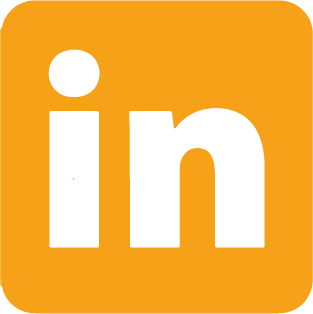 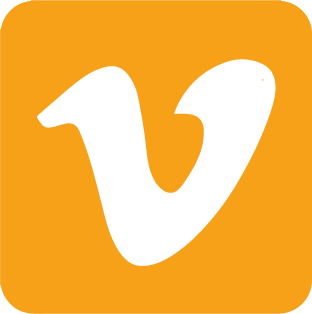 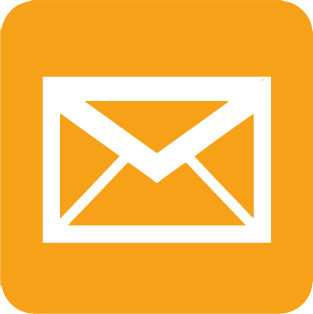 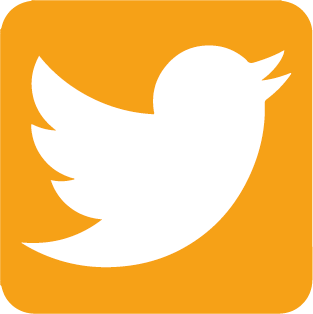 Follow us on Twitter @hccconnectinfo
Watch us on theVimeo ChannelHCC CONNECT
Follow the HCC CONNECTgroup on LinkedIn
Emailfroukje.sosef@cor2ed.com
27